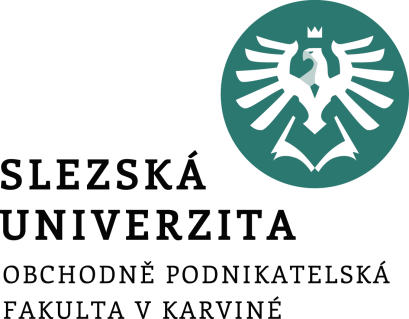 Mezinárodní marketing
Úvodní seminář
Ing. Ondřej Mikšík
Obsah semináře
Podmínky předmětu.
Studijní literatura

1. Definice mezinárodního marketingu a odlišnosti od tuzemského marketingu.
2. Tři koncepce mezinárodního marketingu.
3. Nejdůležitější motivy vstupu na zahraniční trhy.
[Speaker Notes: csvukrs]
Vyučující
Ing. Ondřej Mikšík
Kancelář: B-B201
Konzultační hodiny: úterý 14:30 – 16:00, jinak dle domluvy
E-mail: miksik@opf.slu.cz
Podmínky předmětu
Účast na seminářích – 50 %.
Vypracování a prezentace seminární práce v týmu 4 studentů – celkem max. 15 bodů. 
Písemný test – max. 40 bodů. 
Bonusy – odborník z praxe, dotazník atd. Uvidí se, co a jak.
Zase seminární práce?
Seminární práce je zde nastavena velmi lehce, viz samostatný dokument.

Vypracováním seminární práce se naučíte celý předmět = lehká zkouška.

Vypracování probíhá v týmu = učíte se spolupracovat, řídit, delegovat atd.

Prezentace vás budou provázet celým životem, tady máte možnost si to vyzkoušet v bezpečném prostředí (nepřijdete o práci, když to nebude top).
Studijní literatura
Skripta Starzyczná a Stoklasa (v ISu). 

Prezentace v ISu.

Závěrečný test bude z učiva probíraného na přednáškách
Co sledovat
FB skupina Marketing OPF Karviná.
FB skupina katedry - Katedra podnikové ekonomiky a managementu (KPEM) SU OPF Karviná.
http://www.marketingovenoviny.cz/ 
http://www.m-journal.cz/cs/
http://strategie.e15.cz/
http://tyinternety.cz/
http://www.markething.cz/

A další http://mashable.com/, http://www.forbes.cz/, http://www.engadget.com/ apod.
Struktura přednášek
1. Podstata mezinárodního marketingu a jeho specifika2. Mezinárodní marketingové prostředí ekonomické 3. Mezinárodní právní a politické prostředí4. Mezinárodní prostředí kulturní a sociální5. Mezinárodní výzkum trhu6. Segmentace zemí a výběr cílového trhu7. Strategické plánování v mezinárodním marketingu 8. Obchodní metody a formy vstupu na zahraniční trh9. Mezinárodní výrobková strategie10. Mezinárodní cenová politika11. Mezinárodní distribuční politika12. Mezinárodní komunikační proces13. Mezinárodní marketing ve službách
Motivační slajd
Mezinárodní marketing je v nové verzi státnic, má tam 5 otázek pokrývajících celý rozsah předmětu. 

Mezinárodní marketing je vyvrcholení vaší cesty studiem marketingu a obchodu, můžete zde uplatnit vše, co jste se zatím naučili. 

Snad to nebude nuda a budeme se všichni bavit 
Případová studie
Mark Ritson on the effectiveness of Tourism Australia's award-winning 'Dundee‘ ad – video.
1. Mezinárodní marketing vs. tuzemský
Co to je?
Jaké jsou rozdíly?
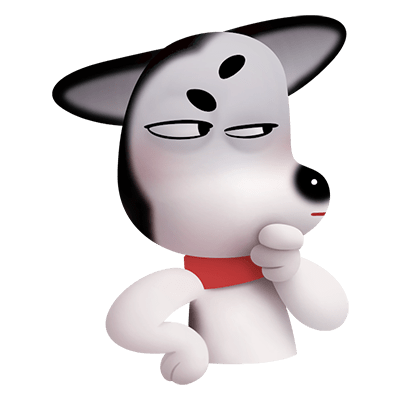 2. Tři koncepce mezinárodního marketingu
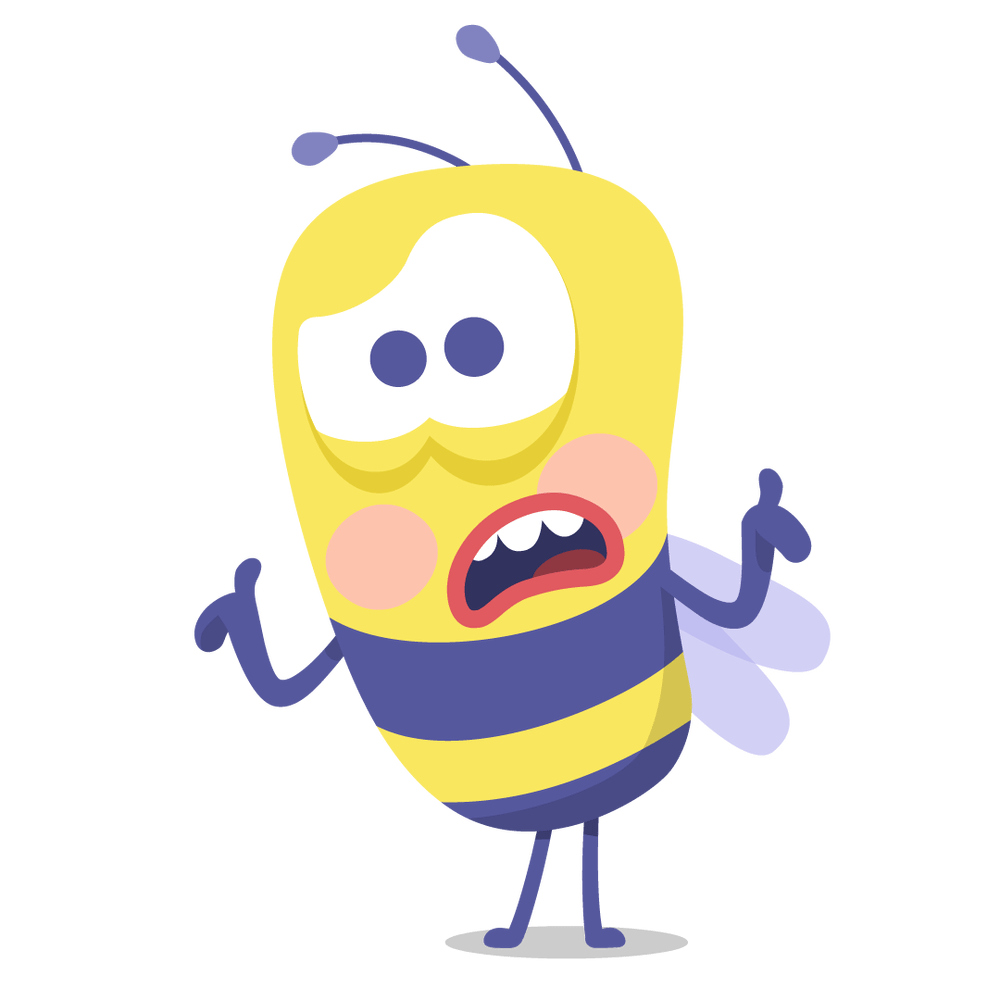 Exportní marketing.
Globální marketing.
Interkulturní marketing.
3. Nejdůležitější motivy vstupu na zahraniční trhy
Aktivní motivy vstupu?
Pasivní motivy vstupu?
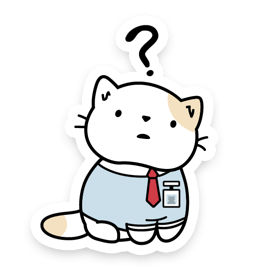 1. Mezinárodní marketing
Mezinárodní marketing je podnikatelská filosofie zaměřená na uspokojování potřeb a přání zákazníků na mezinárodních trzích. Cílem mezinárodní marketingové strategie je vytvářet maximální hodnotu pro firemní partnery díky optimalizaci zdrojů a vyhledávání podnikatelských příležitostí na mezinárodních trzích.  (Machková, 2006).
Tuzemský (domácí) marketing
Je orientovaný na národní (domácí) trh. 
V domácím prostředí čelí firma poměrně známým a identifikovatelným vlivům (konkurence, ekonomické a sociální prostředí, legislativa apod.). 
Rovněž chování a preference zákazníků, kteří mohou být tvořeni více segmenty, je mnohem lépe zjistitelné.
Podstatné rozdíly mezi tuzemským a mezinárodním marketingem
Sociální a kulturní odlišnosti a jejich vliv na chování a rozhodování spotřebitelů.
Odlišnosti v obchodních jednáních.
Jazykové bariéry.
Legislativní předpisy.
Potenciální dosah cca 190 zemí.
Převládající snaha upřednostňování domácích výrobků zejména ve vyspělých zemích.
Pouze relativní vypovídací schopnost marketingového výzkumu v zahraničí v oblasti jak primárních tak sekundárních zdrojů informací.
Samotná práce v cizím prostředí.
Vliv profesionálních lobby.
Vyšší náklady oběhu.
Řízení akcí na dálku.
2. Tři koncepce mezinárodního marketingu
V českém slovníku synonym se uvádí, že „mezinárodní = globální = světový = internacionální“.

Vývozní (exportní marketing).

Globální marketing.

Interkulturní marketing (euromarketing, cross-kulturní, etnomarketing).
Vývozní (exportní) marketing
Je základní, nejnižší formou mezinárodního marketingu, kdy je zboží prodáváno přes národní hranice. 
Hlavní odlišnosti exportního marketingu od národního marketingu spatřujeme v nutnosti výběru trhů, volby distribuce a případné modifikace produktu podle požadavků zákazníků. 
Marketingové strategie jsou orientované především na prodej a na distribuci.
Postup podniku při provádění vývozního marketingu
Podnik provede výzkum trhu u předem vytipovaných zemí.
Vybere jednu zemi či skupinu zemí, které nejlépe odpovídají jeho možnostem.
Zvolí obchodní metodu pro vývoz zboží.
Rozhodne se pro obchodní strategii a připraví marketingový mix.
Vypracuje konkrétní nabídku pro daný zvolený trh.
Globální marketing
Marketingové aktivity společností  jsou globální a pokrývají celý svět. 
Snaží se o dosažení úspor z rozsahu vývojem výrobku, který bude prodáván za rozumnou cenu na celém globálním trhu. 
Vycházejí z toho, že světové trhy se postupně sbližují ve smyslu společných základních vlastností a stejných způsobů uspokojení potřeb (homogenizace nabídky).
Vytvářejí se tak významné tržní segmenty s podobnou poptávkou po určitých základních produktech na celém světě (homogenizace poptávky) 
Některá rozhodnutí jsou aplikovatelná na celém světě, jiná vyžadují posouzení místních vlivů. Firma vytváří globální marketingovou strategii. Přesto se však ceny, distribuční kanály a reklama mohou na různých trzích lišit.
Předpoklady globálního marketingu
Homogenizace potřeb i chování spotřebitelů- tento jev je umožněn zejména moderními komunikačními prostředky (satelitní televize, internet) a rozvojem cestovního ruchu.
Spotřebitelé preferují výrobky standardní kvality za přijatelnou cenu.
Velkosériová výroba umožňuje snížení nákladů a výsledným efektem je tzv. úspora z rozsahu.
Nedostatky koncepce: nebere v úvahu odlišné sociálně-kulturní zvyklosti spotřebitelů, neumožňuje rychlou reakci na změny trhu a konkurence. Je i do jisté míry demotivující pro pracovníky dceřiných společností v zahraničí těchto nadnárodních firem, neboť jim centrály silně omezují vlastní rozhodování.
Interkulturní marketing
Firma musí zkoumat a adaptovat se na odlišné mezinárodní marketingové prostředí (kulturní, sociální, ekonomické, politické, legislativní a demografické a geografické) a podle nich vytváří specifický marketingový mix.
Spotřební chování je ovlivňováno sociálními a kulturními faktory a ukazuje, že čím je společnost vyspělejší a bohatší, tím více se liší potřeby a přání jednotlivců.
Alternativní směry: Euromarketing, Etnomarketing, Cross-kulturní marketing.
3. Nejdůležitější motivy vstupu na zahraniční trhy
Aktivní:  výhodnější ekonomické podmínky v zahraničí, unikátní výrobky, rozšíření tržního podílu, zlepšení obchodně-politického klimatu, devalvace měny, nová poptávka po zboží, úspory z rozsahu, vytvoření image mezinárodní firmy.
Pasivní: konkurenční tlaky (vstup konkurence na domácí trh), vytížení výrobních kapacit, klesající domácí prodeje a zisky (restriktivní opatření, zhoršení obchodně-politického klimatu), omezení rizika, nadvýroba, blízkost zákazníků, nasycené domácí trhy.
Nahrávka ze semináře
https://ulozto.cz/tamhle/CoYaq6pamxMj/name/Nahrano-6-3-2021-v-10-08-03
Děkuji za pozornost 